Nauka o krajině
Metody výzkumu krajiny
Nauka o krajině
Krajinné ekologii je blízká geografická věda česky nauka o krajině a v zahraničí geoekologie (C. Troll, 1973)
autor prezentace, datum prezentace, univerzitní oddělení, fakulta, adresa
Nauka o krajině
J. Demek, který ve své publikaci Nauka o krajině (1981) pojímá krajinu jako systém, který chápeme jako relativně stálé a relativně samostatné části reálného světa. Příznačné znaky systému zůstávají po určitou dobu stálé a systém lze proto pozorovat a popsat, je také ohraničitelný vzhledem ke svému prostředí.

Krajinná ekologie jako samostatná věda je na pomezí vědních oborů, zejména biologie a geografie, u nás je řazena do systému biologických věd.
Krajina
Definice krajiny  v ČR: norma ČSN, Malá čs encyklopedie(1986), zákon ČNR 114/92. Sb.
Definice krajiny v zahraničí: Godron, Forman 1993 „heterogenní část zemského povrchu, skládající se ze souboru vzájemně se ovlivňujících ekosystémů, který se v dané části povrchu v podobných formách opakuje.
Společné rysy krajiny:
Krajina je reálná
 Krajina je soubor (systém, geosystém) určitých prvků a složek (např. ekosystémů), které jsou vzájemně spjaty a ovlivňují se
 Složky krajiny jsou přírodní i antropogenní
 Krajina jako soubor (systém, geosystém) vystupuje jako celek odlišující se od svého okolí a proto se musí vyznačovat: hranicemi, složkami, vazbami, (toky, oběhy, výměnou informací), svéráznou vnitřní strukturou, chováním a trváním (existencí).
Hlavní metody používané při studiu krajiny:
Ekologická metoda
Morfometrická metoda
Metoda příčiny a následku
Historická metoda
Metoda funkční analýzy
Modelování
Kartografická metoda
Systémová analýza
Ekologická metoda
Je centristická, protože do středu  výzkumu klade určitý prvek (např. chráněnou rostlinu – střevičník pantoflíček) nebo složku (společenstvo, biotop). Prvek např. rostlina nebo společenstvo je středem výzkumu, zatímco ostatní tvoří jeho prostředí. Nezkoumají se tak vztahy mezi všemi prvky prostředí.
Morfometrická metoda
Studuje rozdělení prvků a složek v krajině, měří jednotlivé dílčí charakteristiky krajiny (např. rozdělíme krajinu na čtverce 1x1 km – na této referenční ploše zjistíme nejvyšší a nejnižší bod a vypočteme rozdíl v metrech, podle velikosti rozdílu určíme relativní výškovou členitost a z ní morfometrické typy (nížinná, pahorkatinná, vrchovinná a hornatinná krajina), 10x11 km, na této referenční ploše vyneseme druhou skladbu a její početnost (za jednotlivé druhy zda se vyskytují nebo prostým součtem zjistíme počet druhů ve čtverci , tedy biodiverzitu, …)
Metoda příčiny a následku
Každá příčina má svůj následek, mezi prvky a složkami v krajině existují příčinné vztahy, které předurčují polohu, tvar, chování a změny (po požáru se změní druhová skladba rostlin, po vykácení lesa se mění chemizmus půd, …)
Historická metoda
Je založená  na konkrétní posloupnosti jevů je možné objasnění vzniku a dalšího vývoje těchto jevů, např. v současné krajině najdeme prvky a složky harmonické i disharmonické vzniklé za jiných podmínek (např. glaciální relikty rostlin, dřevin a živočichů – Betula nana, z dob ledových)
Metoda funkční analýzy
Studuje jednotlivé prvky a složky krajiny na základě těch funkcí, které plní v krajině, např. funkce lesa –půdně stabilizační, pufrační, ….
Modelování
Při této metodě se vědomě vyloučíme některé prvky a složky nebo vybrané pochody, při výzkumu navrhneme zjednodušenou kopii, kterou nazýváme modelem (digitální model krajiny)
Systémová analýza
Jedná se o postup poznávání krajiny a krajinotvorných pochodů v jistých, předem definovaných krocích a vytvoření modelu
Kartografická metoda
Využitím krajinářských map a jejich souborů, map a umožní zjistit tvar jednotlivých prvků a složek, jejich prostorové rozmístění a vazby, využívají se nástroje Geografických informačních systémů (GIS) a kooptace s družicovým a leteckým snímkování povrchu krajiny
Ukázka kartografické metody - Hrubý Jeseník - období 1836-1946, 1946-1960, 1960-2016
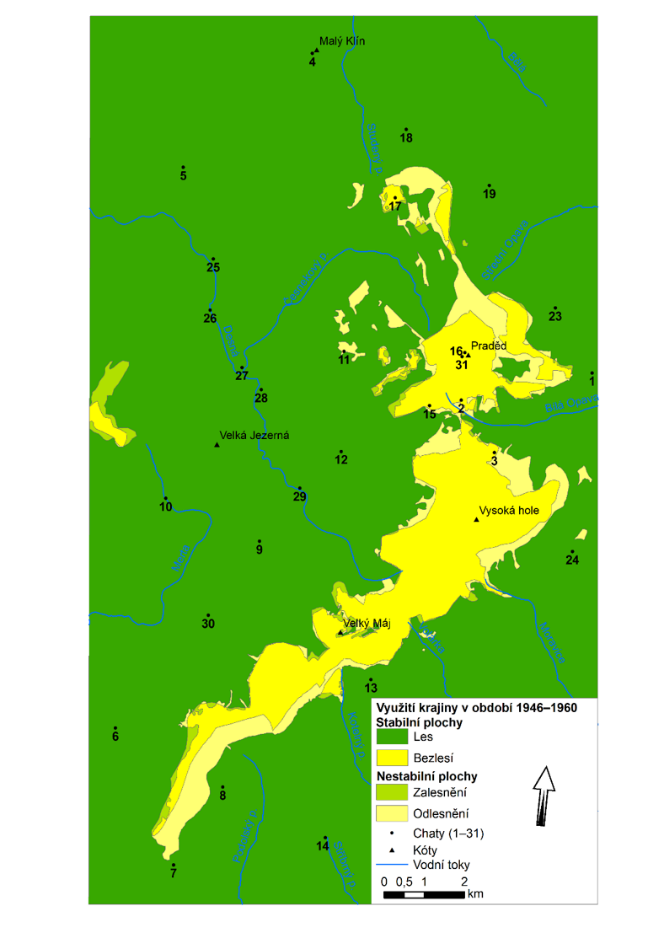 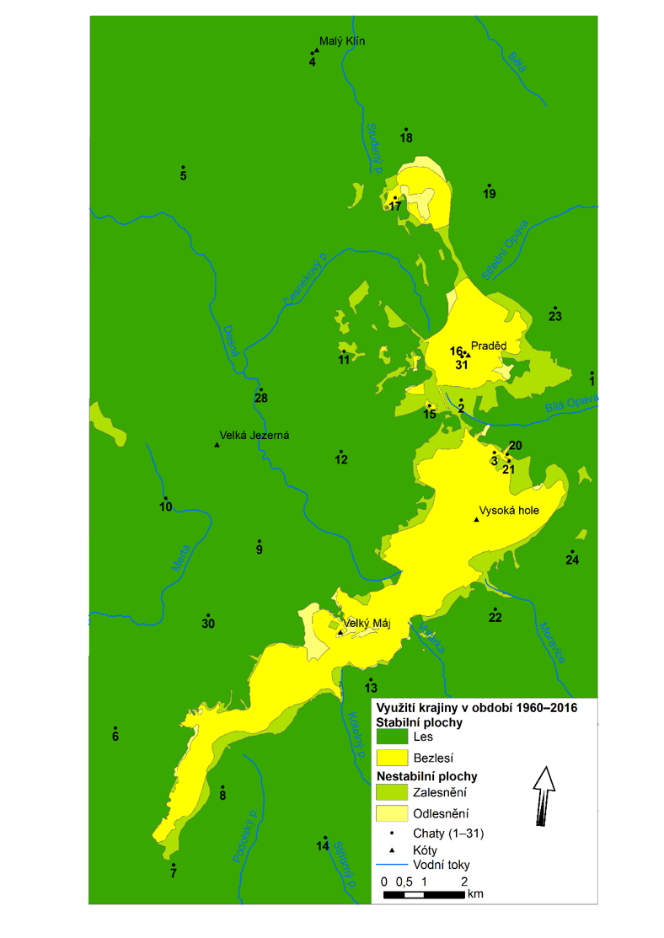 autor prezentace, datum prezentace, univerzitní oddělení, fakulta, adresa
Kartografická metoda
Přechodový les Pradědské hornatinya bezlesí za 180 let (1836-2016)
autor prezentace, datum prezentace, univerzitní oddělení, fakulta, adresa
autor prezentace, datum prezentace, univerzitní oddělení, fakulta, adresa
Změny v Pradědské hornatině 1836-2016
ve vrcholových polohách Pradědské hornatiny se bezlesí udrželo na 5,45 km2 z původních 17,25 km2
autor prezentace, datum prezentace, univerzitní oddělení, fakulta, adresa
Děkuji za pozornost